Så fungerar e-tjänsten
En genomgång av alla steg med uppgifter som behövs för ett behandlande företag att rapportera farligt avfall till avfallsregistret hos Naturvårdsverket.
Rapportering sker kvartalsvis.
Naturvårdsverket | Swedish Environmental Protection Agency
2020-12-18
1
Info om bildrättigheter i denna presentation
Fotografierna i denna presentation kan inte kopieras till andra presentationer.
Bildrättigheterna gäller enbart att visas i den här presentationen från Naturvårdsverket.
Naturvårdsverket | Swedish Environmental Protection Agency
2020-12-18
2
Steg 1logga in
Naturvårdsverket | Swedish Environmental Protection Agency
2020-12-18
3
www.naturvardsverket.se/avfallsregister
Enklaste vägen att nå avfallsregistret är via adressen:
www.naturvardsverket.se/avfallsregister

Välj ingången:”Behandlare – kvartalsvis rapportering om behandlat farligt avfall”
OBS! Gäller från 1 nov 2020
Naturvårdsverket | Swedish Environmental Protection Agency
2020-12-18
4
Nästan inne i e-tjänsten
Innan du kommer in i e-tjänsten behöver du legitimera dig med en e-legitimation. 
Till exempel:
BankID på samma enhet
BankID på annan enhet
BankID QR-kod
Telia
Freja eID+
BankID Norge
Naturvårdsverket | Swedish Environmental Protection Agency
2020-12-18
5
Steg 2de första uppgifterna
Naturvårdsverket | Swedish Environmental Protection Agency
2020-12-18
6
Start
De första uppgifterna är ja-nej-frågor för att ta reda på om du rapporterar som ombud eller vill ändra en tidigare inskickad handling.

Ombud har fullmakt att föra talan för annan person. Benämns också fullmaktstagare eller fullmäktig.
Naturvårdsverket | Swedish Environmental Protection Agency
2020-12-18
7
Steg 3kontakt-uppgifter
Naturvårdsverket | Swedish Environmental Protection Agency
2020-12-18
8
Kontaktuppgifter
Vissa uppgifter om dig som uppgiftslämnare fylls i automatiskt och går inte att ändra.
Fyll i uppgifter om verksamhetsutövaren, dvs företaget du representerar.
Se exempel på nästa bild.
Naturvårdsverket | Swedish Environmental Protection Agency
2020-12-18
9
Exempel med kontaktuppgifter
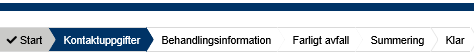 Uppgiftslämnare
Uppgiftslämnares personnummer: *
19670416-3085
Verksamhetsutövare är i det här fallet behandlare av farligt avfall. I andra anteckningar är verksamhetsutövare utförare som yrkesmässigt producerar, transporterar eller samlar in farligt avfall, eller agerar som handlare och mäklare av farligt avfall
Efternamn: *
Förnamn: *
Bruhn
Axelina
Telefon:
E-postadress *
072-348 76 53
axelina.bruhn@avaretur.se
Verksamhetsutövare
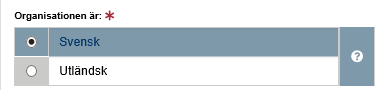 Organisationsnummer/personnummer: *
578654-3214
Kontaktperson: *
Verksamhetens namn: *
Tova Strand
ÅVA Retur AB
Telefon:
E-postadress *
072-321 45 78
tova.strand@avretur.se
Naturvårdsverket | Swedish Environmental Protection Agency
2020-12-18
10
Steg 4behandlings-information
Naturvårdsverket | Swedish Environmental Protection Agency
2020-12-18
11
Behandlings-information
Här ska uppgifter lämnas om år och kvartal för rapportering.
Naturvårdsverket | Swedish Environmental Protection Agency
2020-12-18
12
Lämna uppgifter: behandlingsinformation- Rapportering
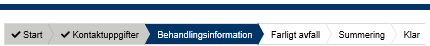 Behandling
År: *
Kvartal: *
2020
Kvartal 2
Naturvårdsverket | Swedish Environmental Protection Agency
2020-12-18
13
Steg 5uppgifter om avfallet
Naturvårdsverket | Swedish Environmental Protection Agency
2020-12-18
14
Farligt avfall
Här ska alla uppgifter om avfallet lämnas. 
Avfallstyp samt mängden avfall i kilo
Behandlingsmetod
Resultat efter behandling

Se exempel på nästkommande bilder.
Naturvårdsverket | Swedish Environmental Protection Agency
2020-12-18
15
Exempel på uppgifter om farligt avfall
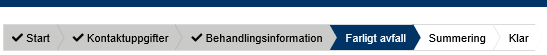 Avfallstypernas koder är hämtade ur Avfallsförordningen (2020:614)
Är det krångligt? Läs en introduktion till avfallskodning
Farligt avfall, avfall
Avfallstyp, huvudgrupp: *
16 Avfall som inte anges på annan plats i förteckningen
Avfallstyp, undergrupp: *
160104 Uttjänta fordon
Avfallstyp: *
KG
6756
Här kan avfallsbehandlaren t.ex. ange sin egen kod för avfallet eller annat, fri kommentar
1601 Uttjänta fordon från olika transportslag (även maskiner som inte är avsedda att användas på väg) och avfall från…
Avfallsmängd (kg):*
Referens:
Naturvårdsverket | Swedish Environmental Protection Agency
2020-12-18
16
Exempel på uppgifter om behandlingsmetod och resultat
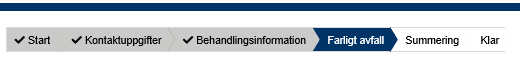 Farligt avfall, avfall
Behandlingsmetod: *
(A) Konentionell materialåtervinning
R9 Återvinning av katalysatorkomponenter
Underkod: *
KG
KG
6
569
Mängd farligt avfall som blivit icke-farligt avfall : *
Mängd produkter/material som upphört med att vara farligt avfall : *
Naturvårdsverket | Swedish Environmental Protection Agency
2020-12-18
17
Exempel på uppgifter vid återvinning av spillolja
Typ av resultat av återvinning av spillolja
Specifikation (om det är typ av resultat)
Mängd regenerering
Mängd annan materialåtervinning
KG
KG
KG
KG
Mängd energiåtervinning
Mängd bortskaffande
Naturvårdsverket | Swedish Environmental Protection Agency
2020-12-18
18
Lämna uppgifter om farligt avfall
Välj ”Lägg till efter” för att lämna fler uppgifter om mer farligt avfall som rapporteras samtidigt.
Naturvårdsverket | Swedish Environmental Protection Agency
2020-12-18
19
Steg 6summering & granskning
Naturvårdsverket | Swedish Environmental Protection Agency
2020-12-18
20
Summering
I steget för summering granskar du uppgifterna. 
Du kan gå till olika avsnitt och ändra uppgifterna.
Efter att du har ändrat uppgifter i ett tidigare avsnitt kan du gå direkt till Summering.
Naturvårdsverket | Swedish Environmental Protection Agency
2020-12-18
21
Steg 7snart klar!
Naturvårdsverket | Swedish Environmental Protection Agency
2020-12-18
22
När summeringen är inskickad är du klar
Tack för denna gång! 
Spara avfalls-ID (finns i pdf-filen) för att kunna revidera registreringen.
Logga ut från e-tjänsten
Naturvårdsverket | Swedish Environmental Protection Agency
2020-12-18
23
Vänta! Hur ändrar jag i efterhand?
Naturvårdsverket | Swedish Environmental Protection Agency
2020-12-18
24
Start
Du ändrar en inskickad anteckning, genom att ersätta den. Du behöver då ha avfallsID.
Välj ”ja” i startfrågan om att ändra/ersätta en inskickad handling
Uppge avfallsID och mata in alla uppgifter igen 
Den nya anteckningen ersätter den tidigare och får ett nytt avfallsID
Se exempel på nästa bild.
Naturvårdsverket | Swedish Environmental Protection Agency
2020-12-18
25
Exempel på ändring av tidigare uppgift
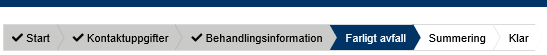 Farligt avfall, avfall
Avfallstypernas koder är hämtade ur Avfallsförordningen (2020:614)
Är det krångligt? Läs en introduktion till avfallskodning
AvfallsId som ska ändras: *
6c104db7-8f55-4ea0-86c8-1cf2a4f26361
16 Avfall som inte anges på annan plats i förteckningen
Avfallstyp, huvudgrupp: *
160104 Uttjänta fordon
Avfallstyp, undergrupp: *
KG
6756
1601 Uttjänta fordon från olika transportslag (även maskiner som inte är avsedda att användas på väg) och avfall från…
Avfallstyp: *
Avfallsmängd (kg):*
Här kan avfallsbehandlaren t.ex. ange sin egen kod för avfallet eller annat, fri kommentar
Referens:
Valfri text
Naturvårdsverket | Swedish Environmental Protection Agency
2020-12-18
26